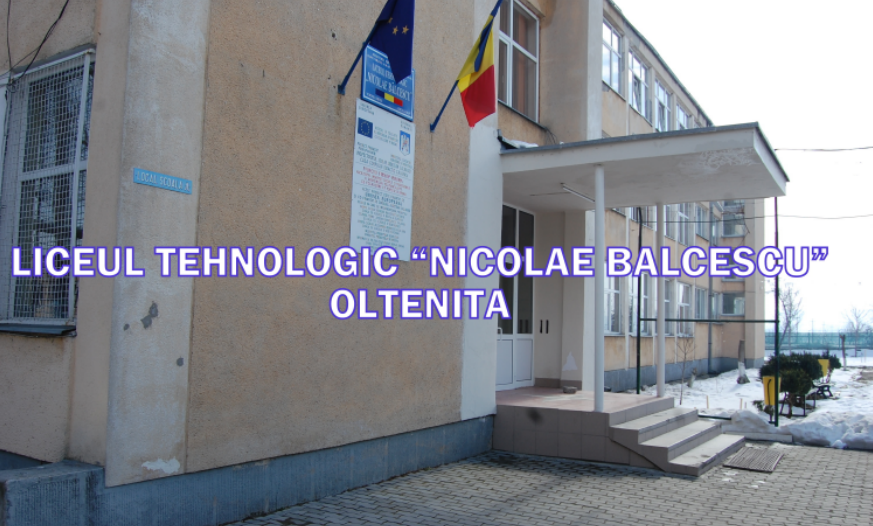 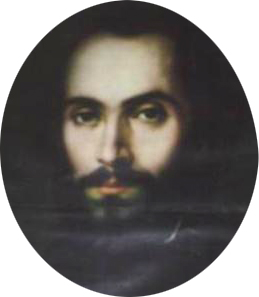 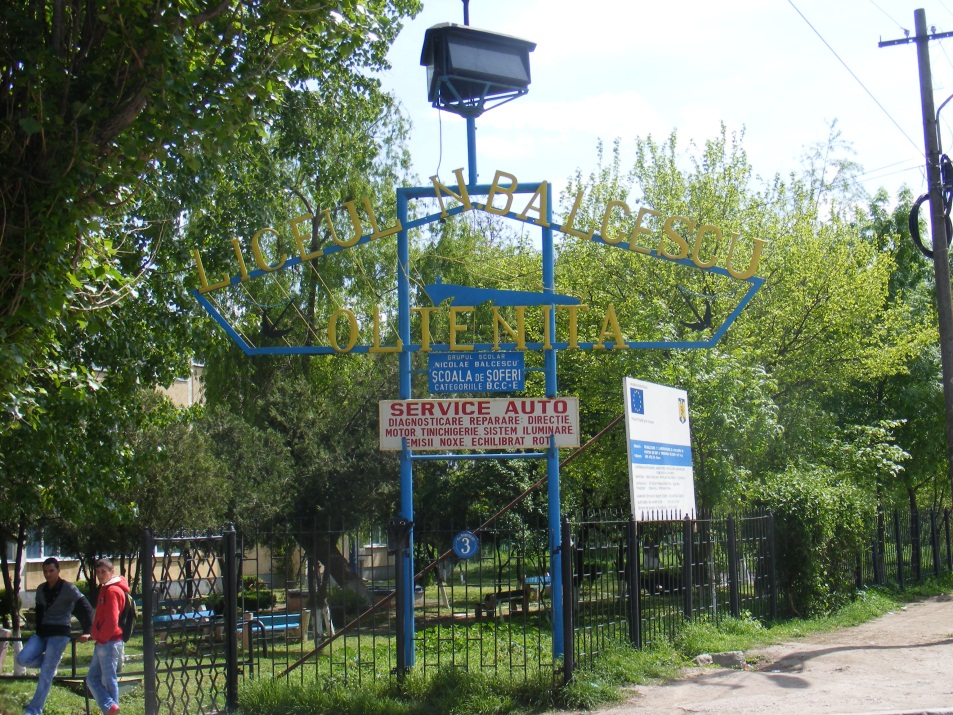 SCHOOL PLAN
Theoretical pathway – 4 classes  of IX grade
                       Mathematics-Computers -1 class;          
                       Natural Sciences - 1class;
                       Intensive English Philology-1 class;
                       Social Sciences -1 class.
                                     
  Technological pathway - 10 classes of IX grade 
                        Economic-Administration–2 classes
                        Electromechanical – 1 class;
                        Electronics-Automation – 1 class;
                        Mechanics – 5 classes;
                        Textile and Leather - 1class
IMPLEMENTED PHARE PROJECTS
1. “ THE SECOND CHANCE” PROGRAM
RESULTS:
● Planning and equipment provision to higher levels of three   workshops:
                                  auto mechanic;
                                  auto tinware ;
                                  clothing-textile.
2. MODERNIZATION PROGRAM OF VOCATIONAL AND TECHNICAL EDUCATION
RESULTS:
●endowment and equipping of school workshops;
●endowment  with laboratory equipment .
PHARE ENDOWMENT
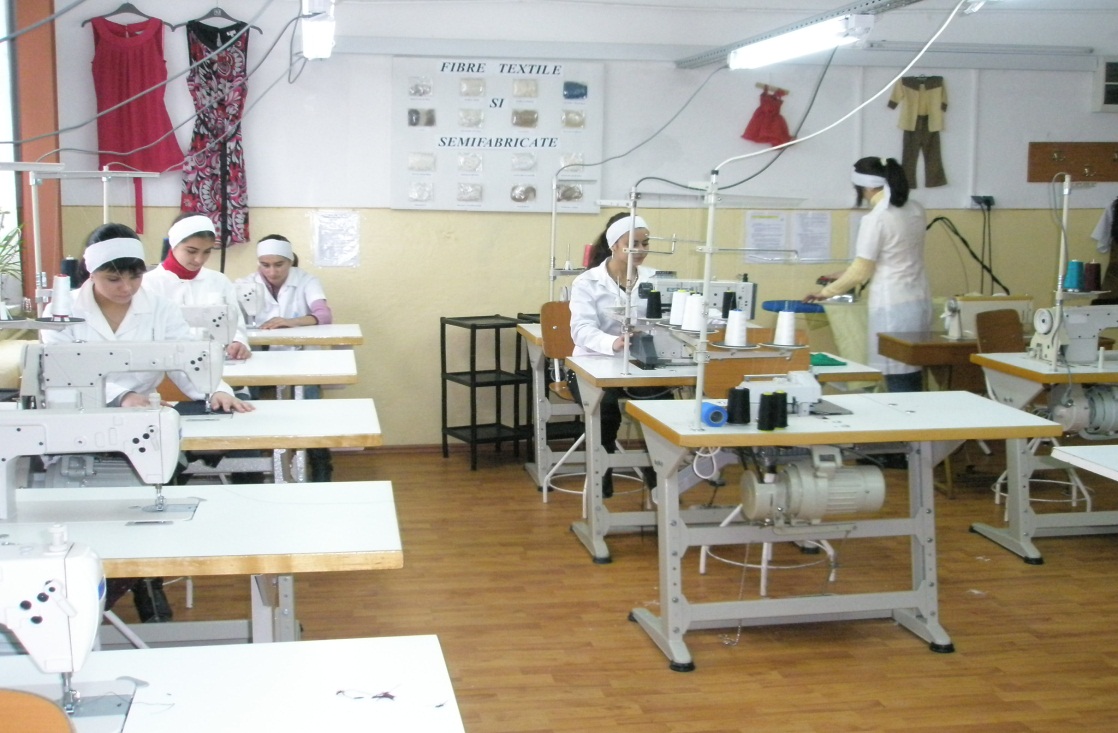 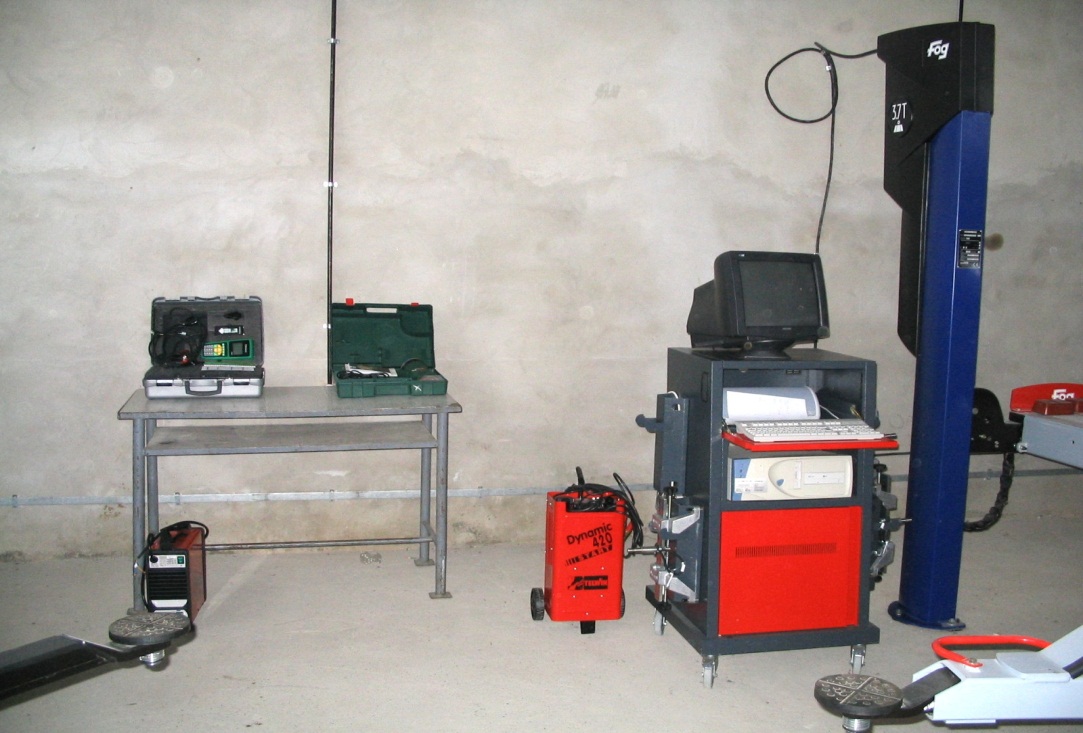 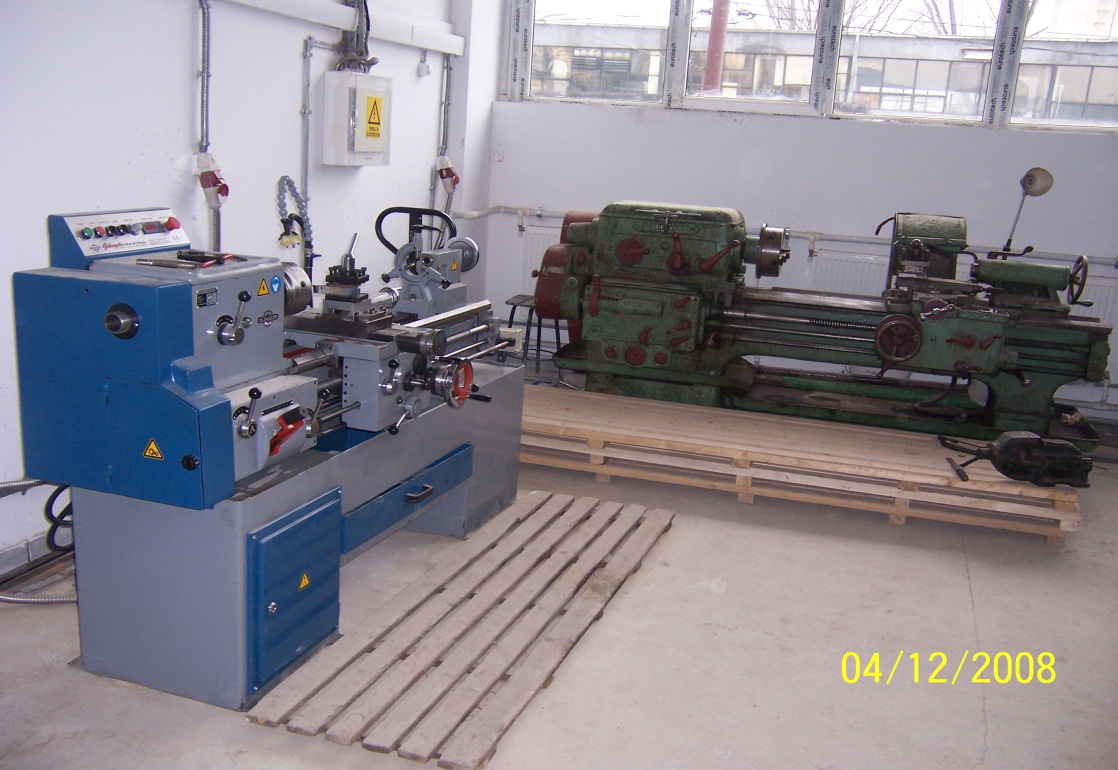 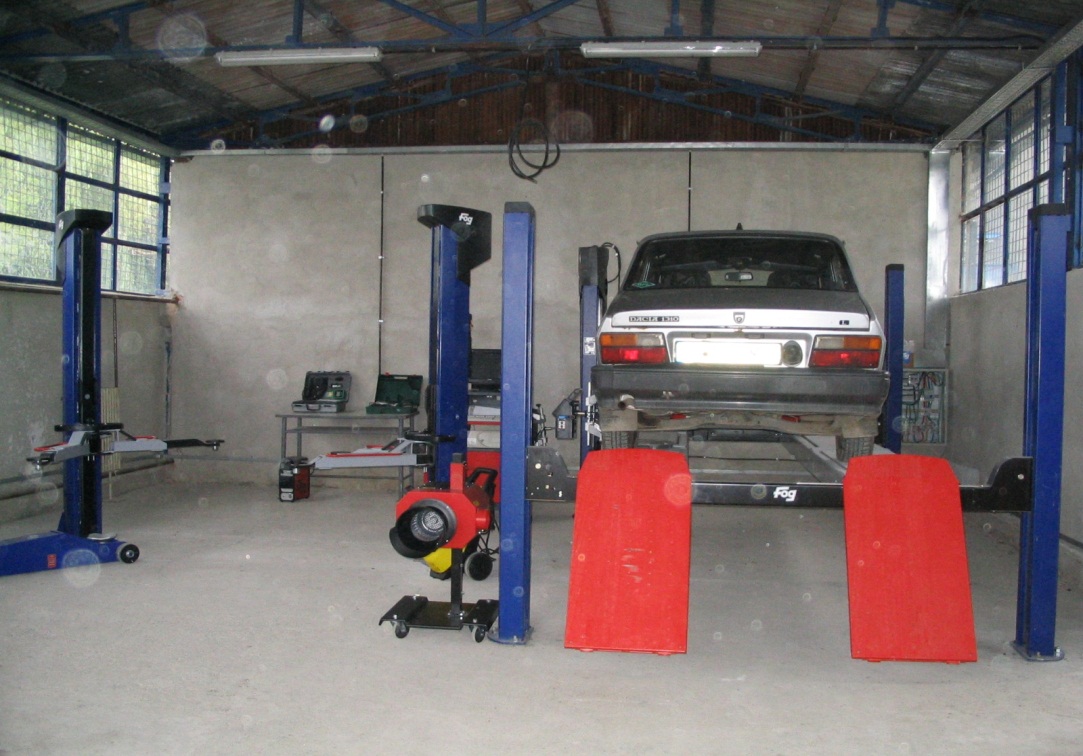 TEXTILES WORKSHOP
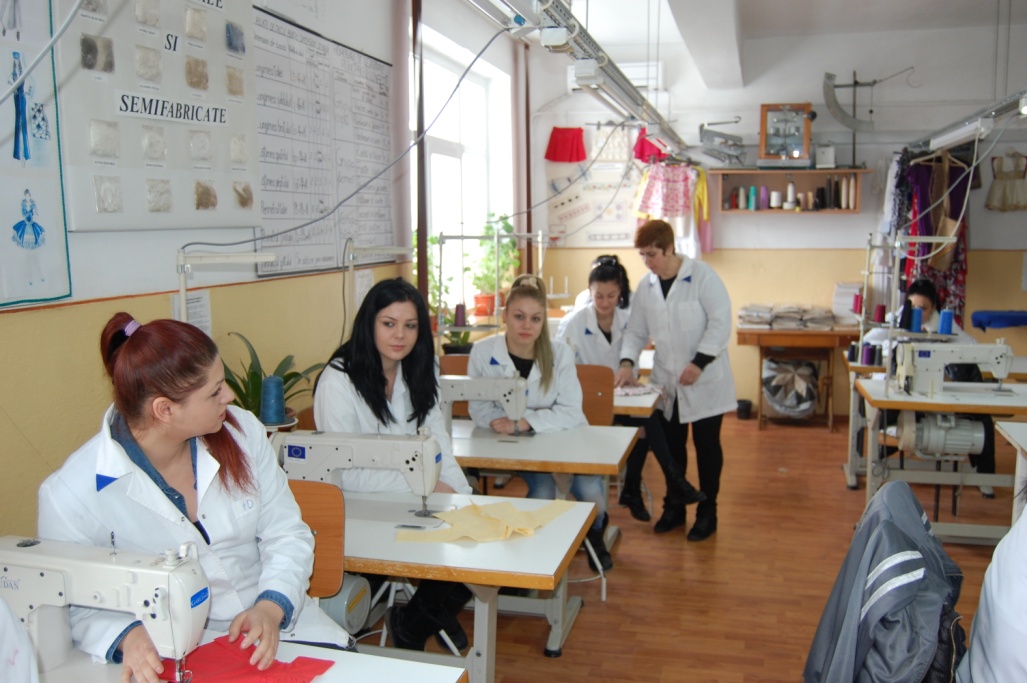 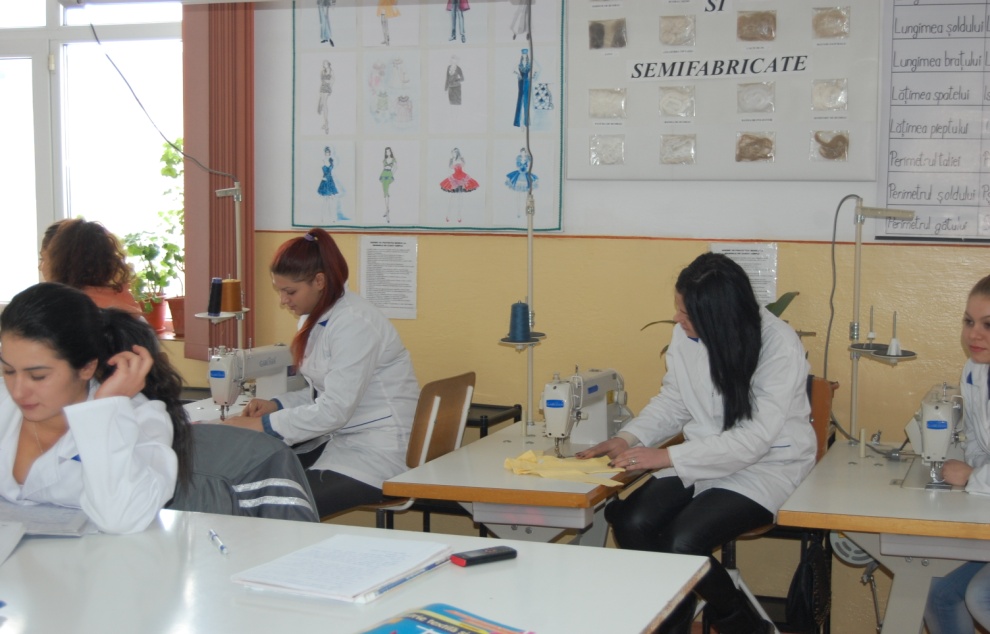 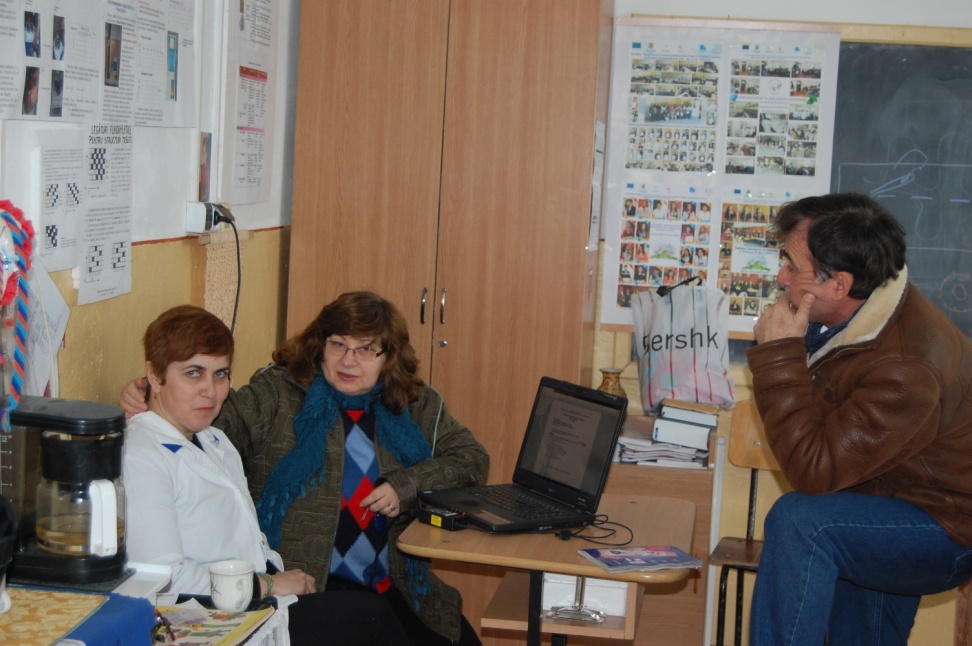 LICEUL TEHNOLOGIC
“NICOLAE BĂLCESCU”
PICTURES FROM OUR HIGH SCHOOL :
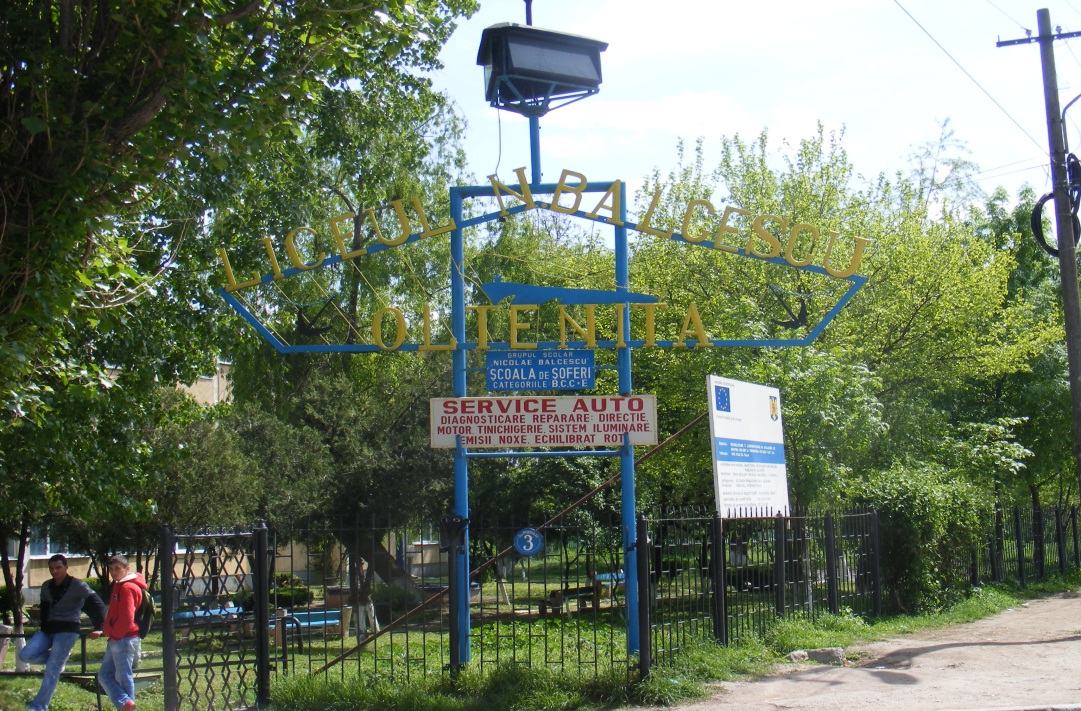 LICEUL TEHNOLOGIC
“NICOLAE BĂLCESCU”
LABORATORIES
LICEUL TEHNOLOGIC
“NICOLAE BĂLCESCU”
OFFICES
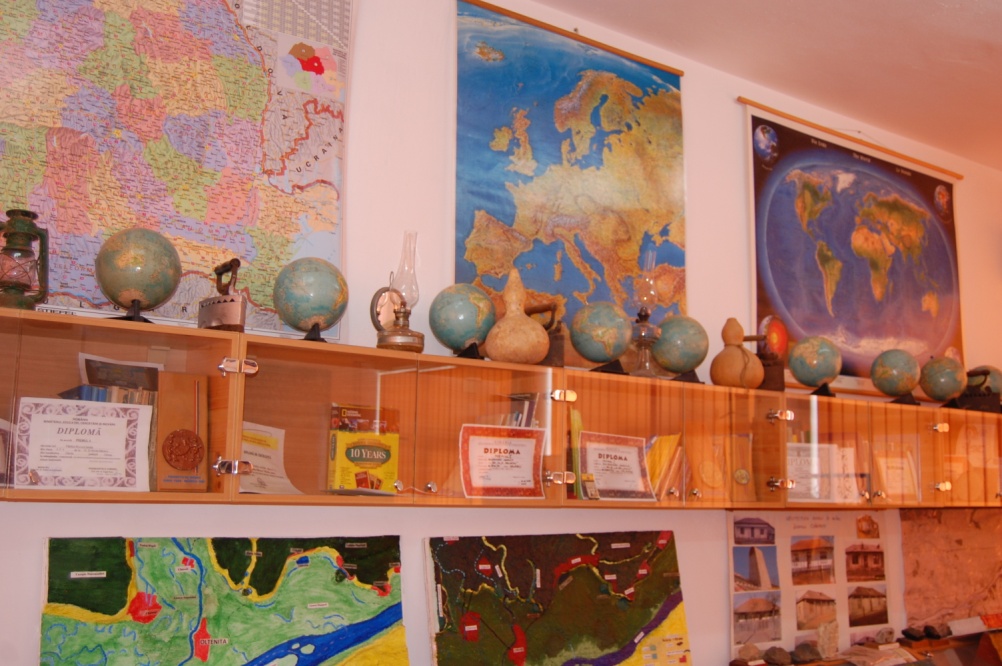 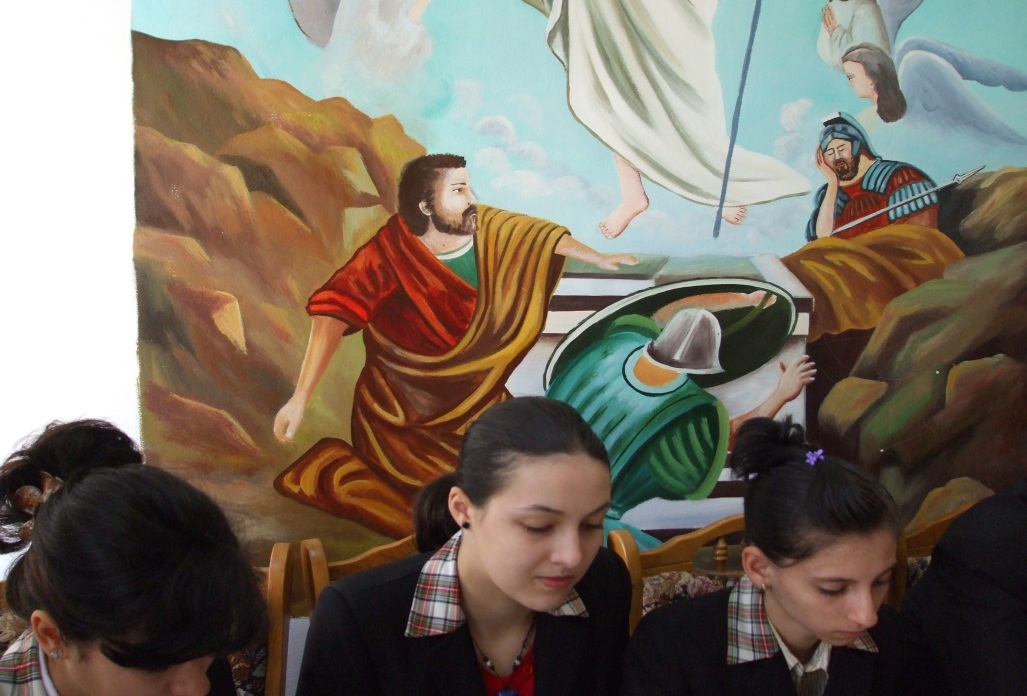 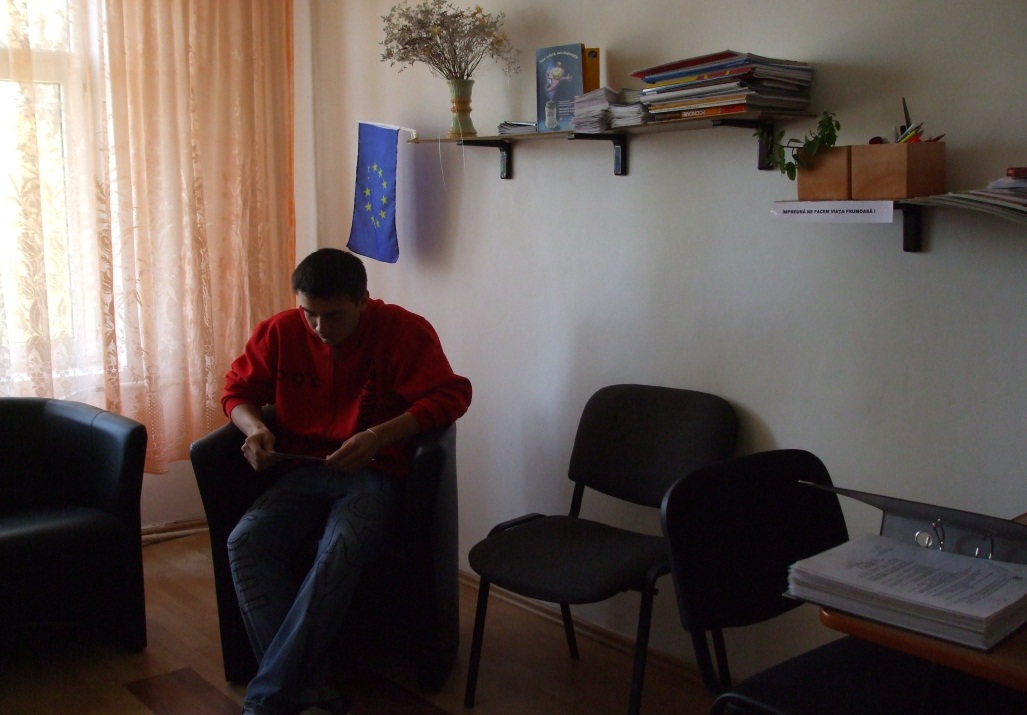 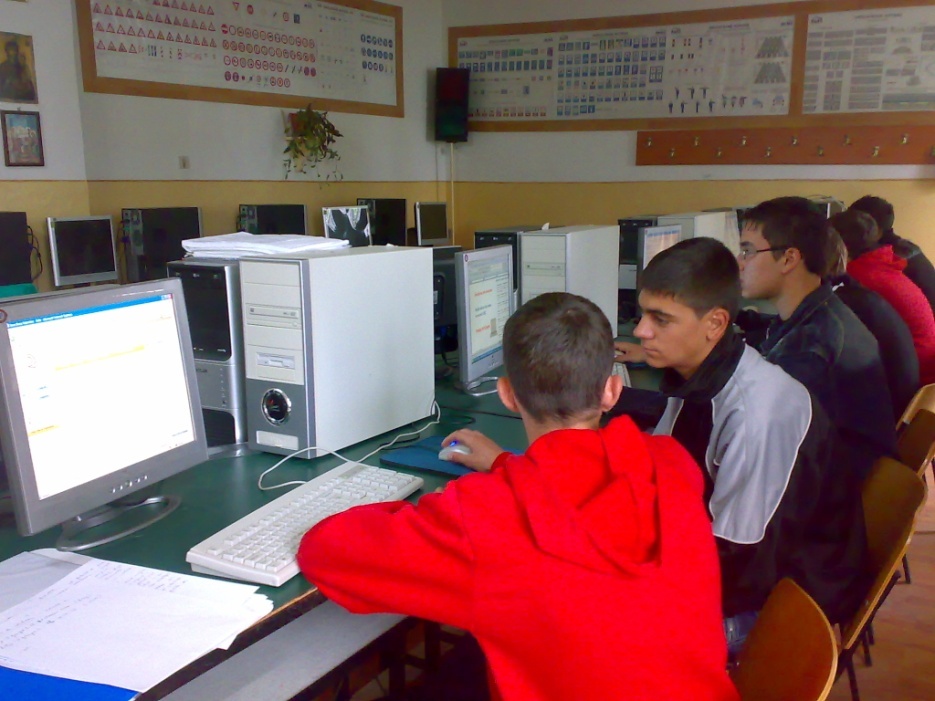 Extracurricular activities
LICEUL TEHNOLOGIC “N.BALCESCU” OLTENITASCHOOL YEAR 2011-2012
Mobility – Leonardo da Vinci-Granada- Spania- June 2012
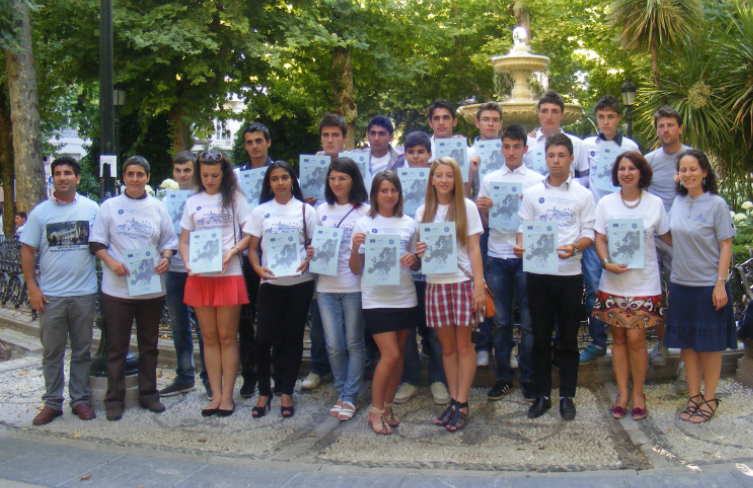 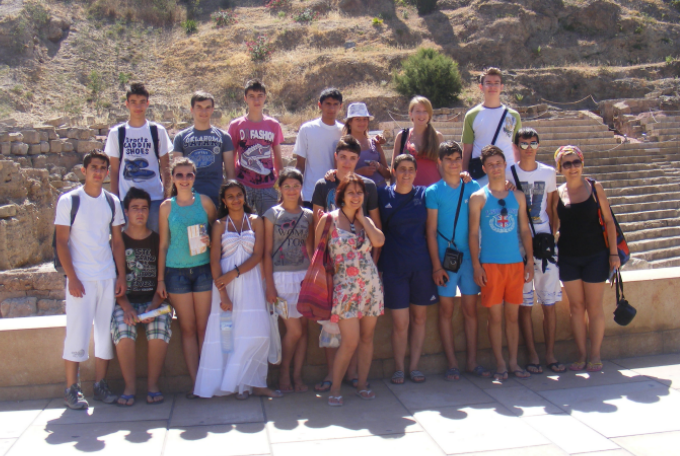 Sports activities
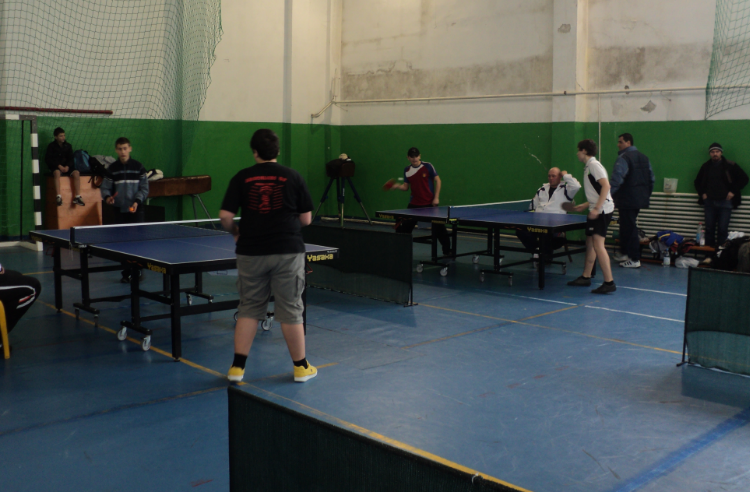 Sports and Artistic activities
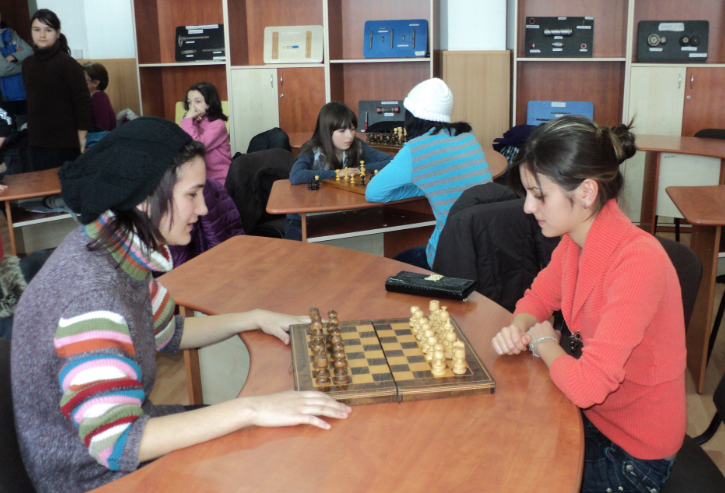 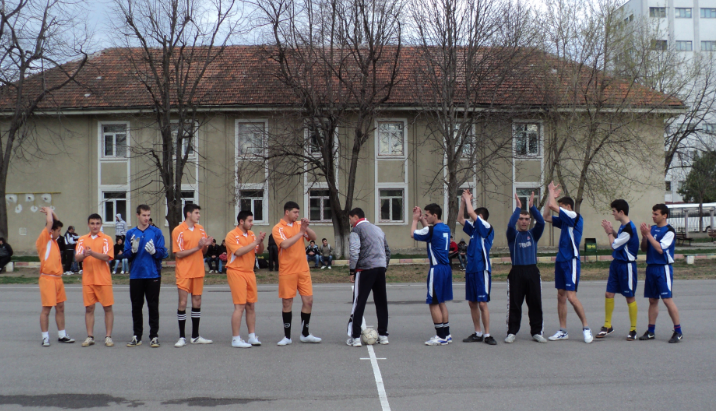 PROJET GLOCAL TOUR